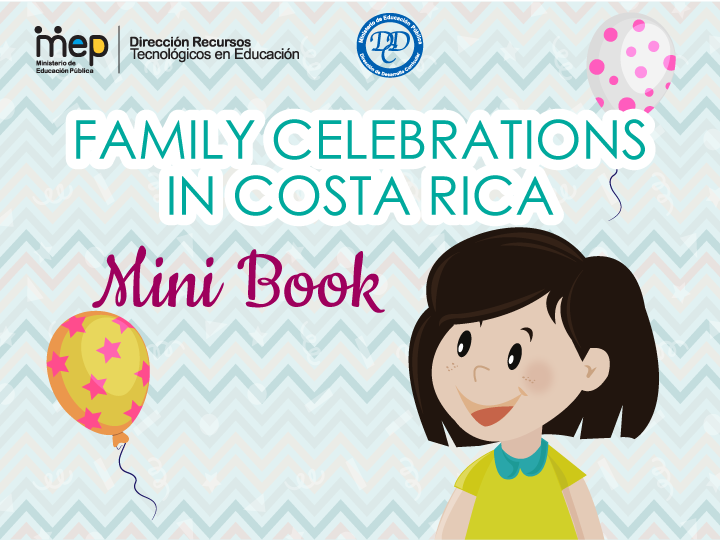 1
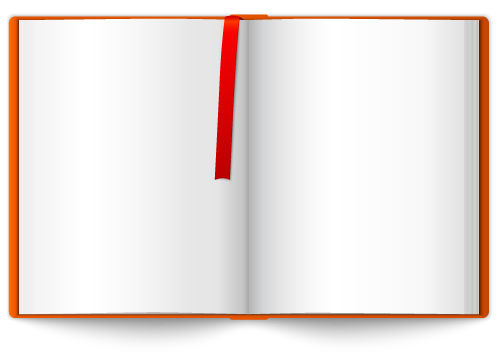 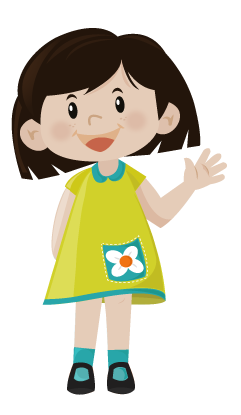 Hello! My name is Amanda. My tita Ana  made this family celebration´s mini book for me.   Let´s read. 
How do my families celebrate together?.
2
This is tita Ana´s family
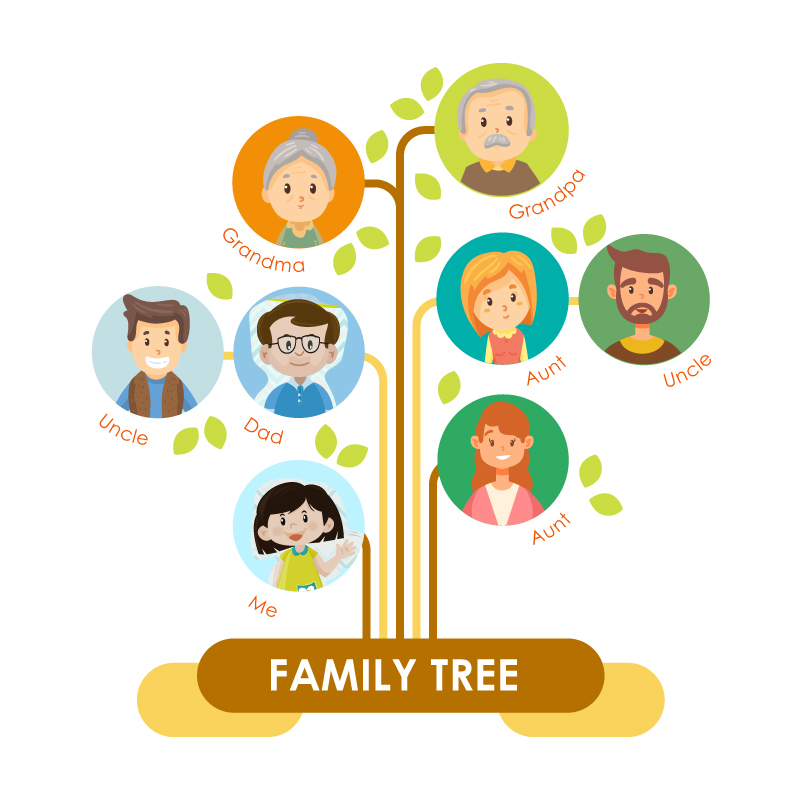 3
Family Celebrations in Costa Rica Mini Book
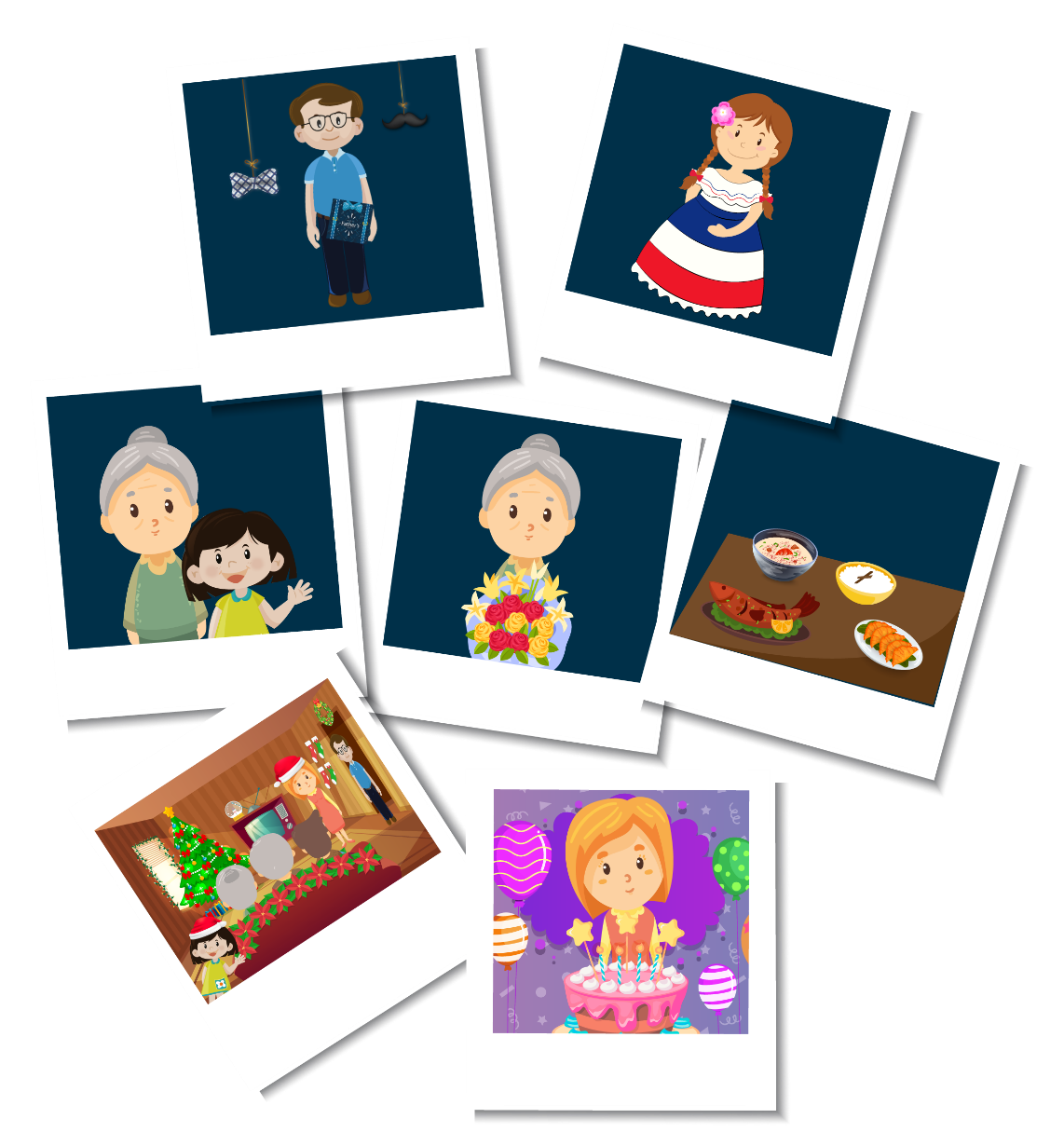 My tita Ana loves family celebrations. She enjoys  birthdays,Christmas, Holy Week, New Year´s day, Mother´s day, Father´s day and Independence day.
4
Birthdays
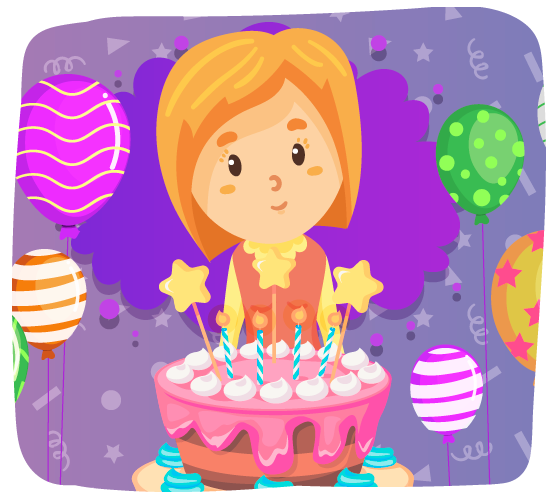 We are  celebrating my aunt Lilly´s  birthday with a surprise party.
Everybody has a role to do to get ready for the birthday party.
5
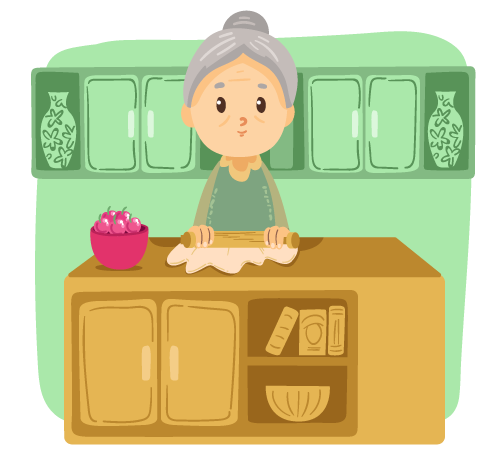 Tita Ana is making rice with chicken, salad and french fries.
6
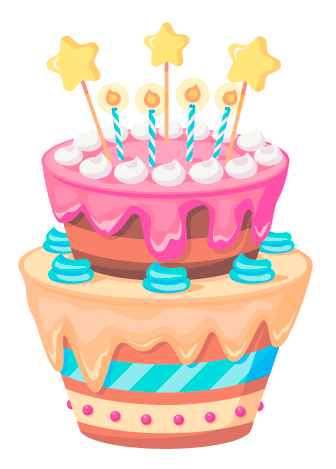 My uncle Minor is buying the cake and candles.
7
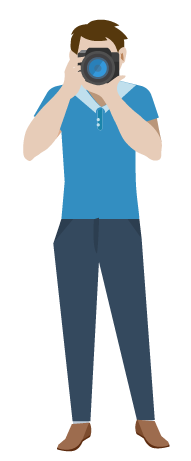 My dad Juan José is going to take pictures and put on some music.
8
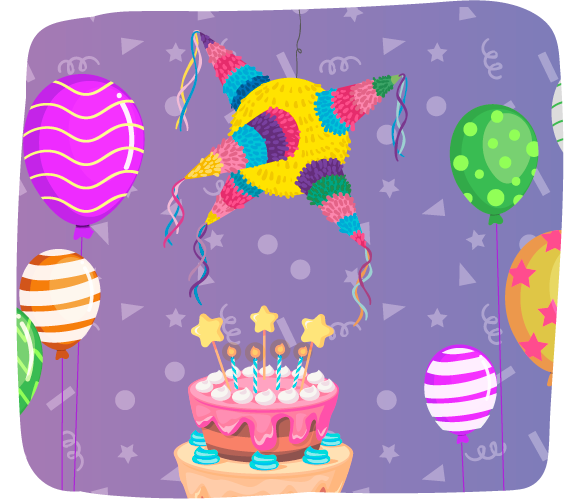 My aunt Yaudy is doing the decoration 
with hats, balloons and a piñata.
9
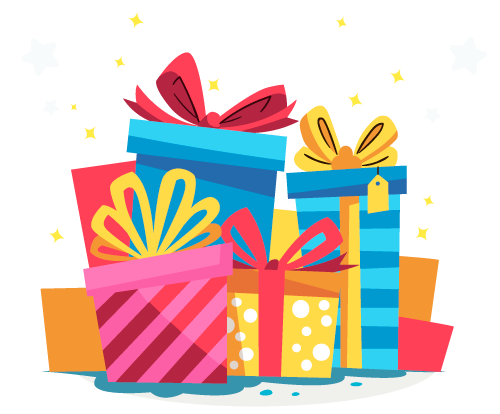 Tito Alfonso has a nice gift for aunt Lilly.
10
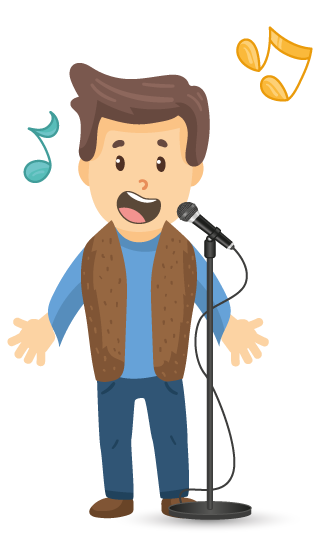 My uncle Helberth is singing karaoke and happy birthday.
11
Holy Week
Holy week is tita Ana´s favorite celebration. She loves to cook different dishes such as: rice pudding (arroz con leche), chiverre honey, coconut honey, fish soup, heart of palm (palmito) picadillo.
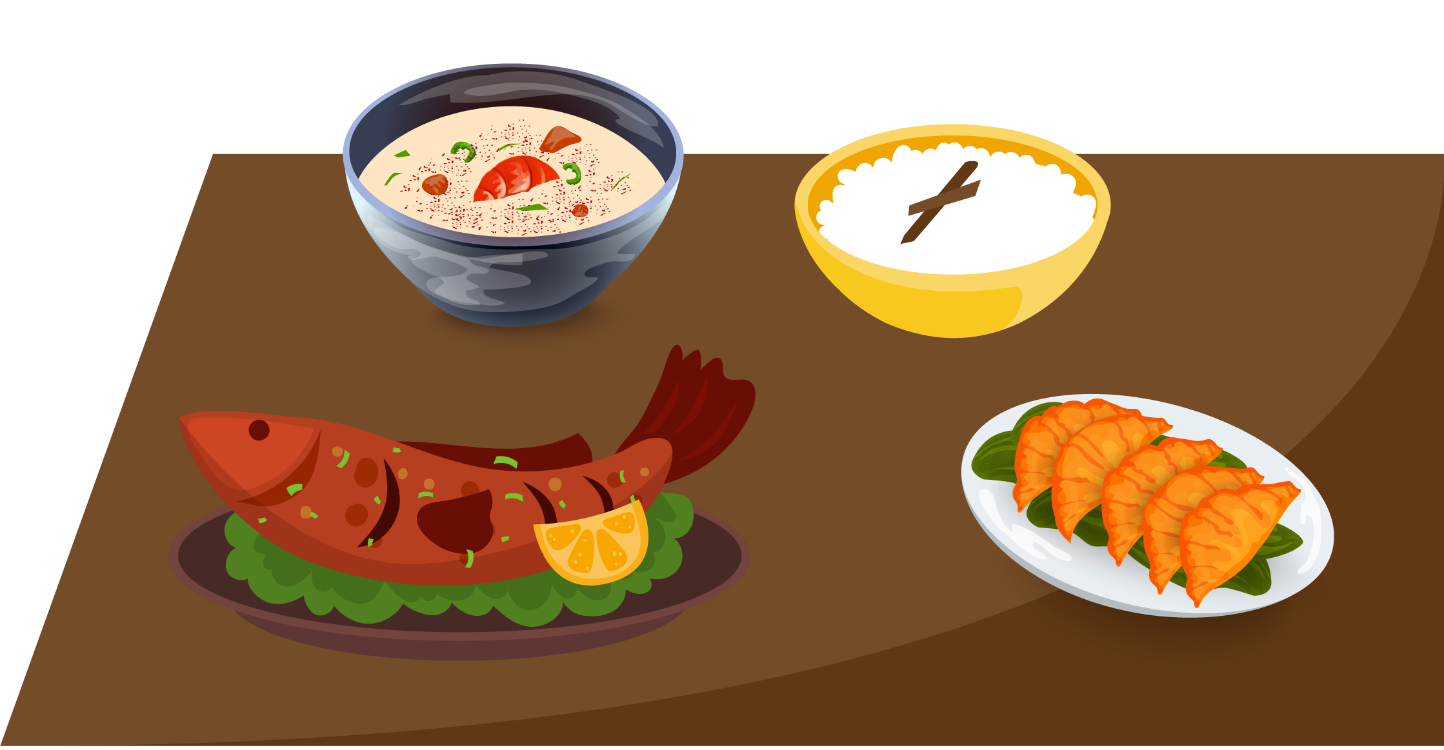 12
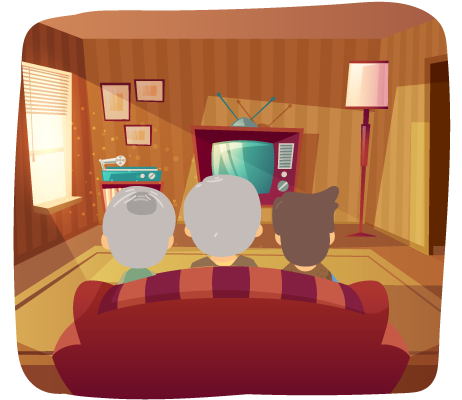 She enjoys seeing all the family eating and watching movies on the television.
13
Mother´s Day
On August 15th, Costa Rica celebrates Mother´s day and tita Ana loves this celebration. 
The family gets together and brings her flowers and gifts.
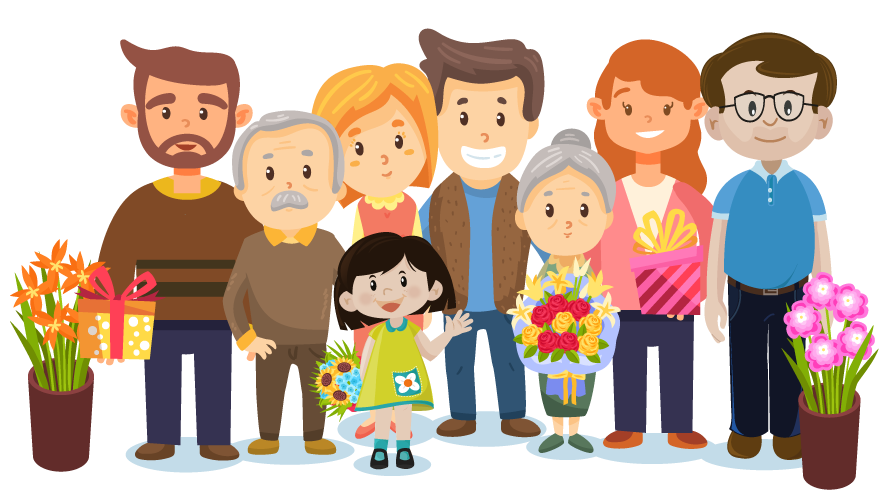 14
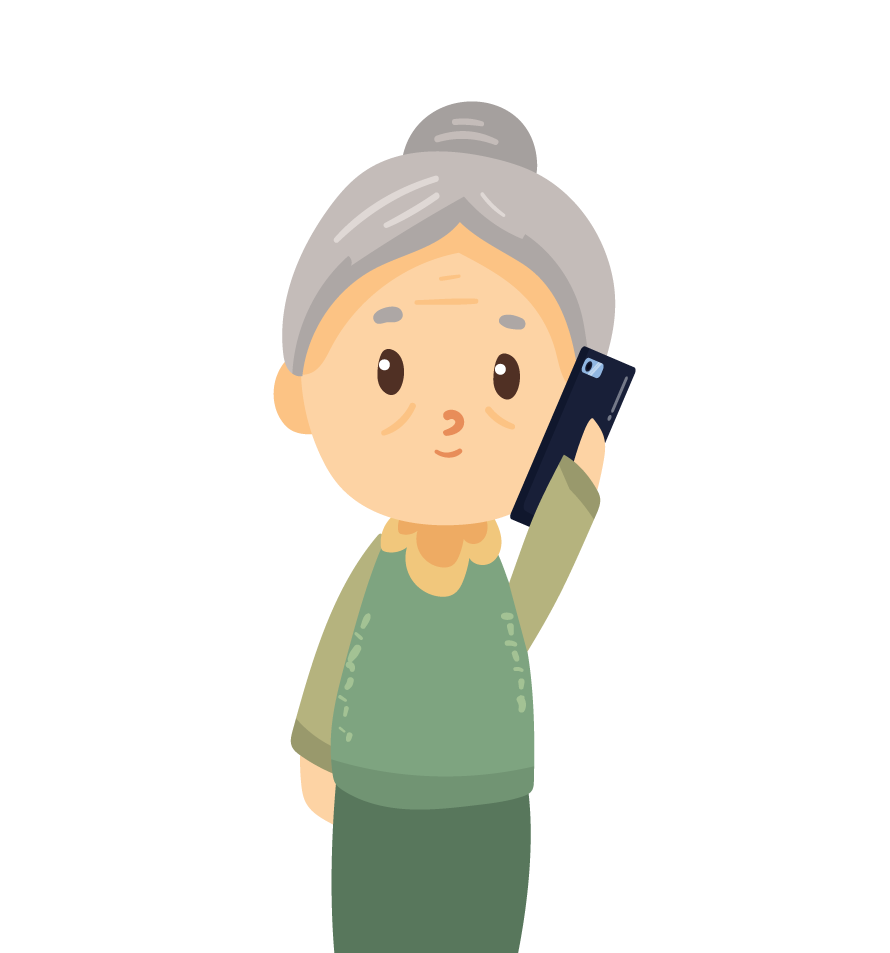 She is very happy because she gets phone calls and cards from friends in the United States.
15
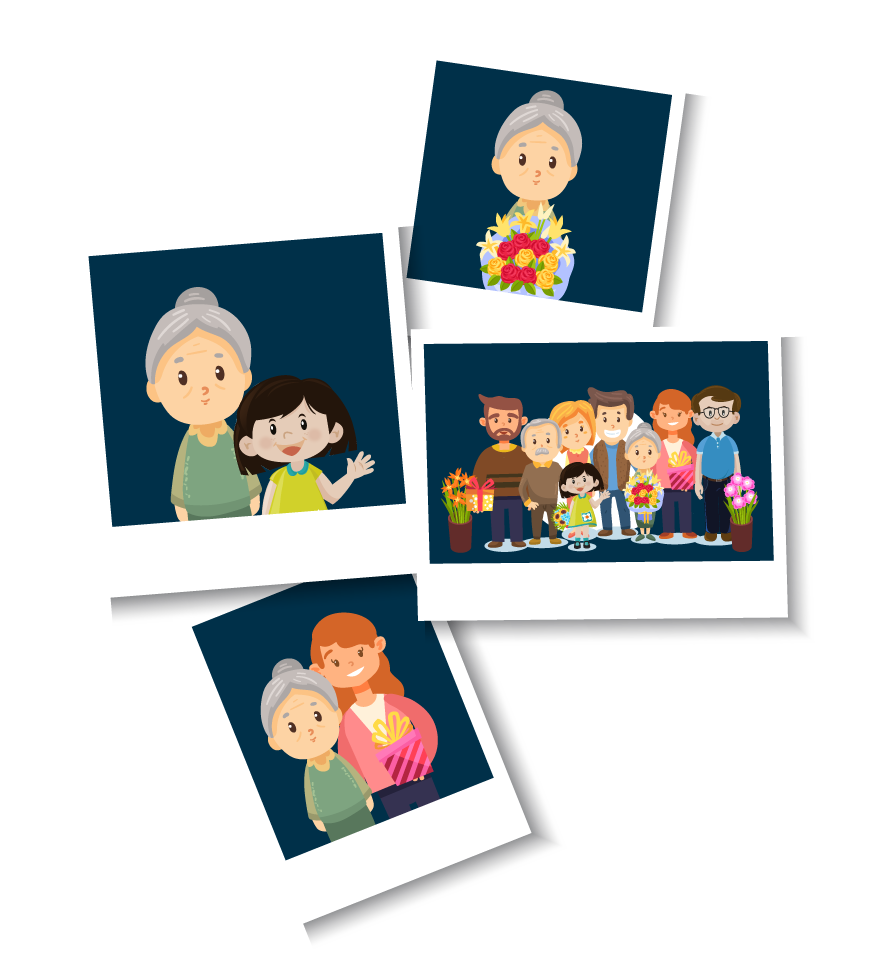 She likes to take pictures to share with her friends and remember the good times.
16
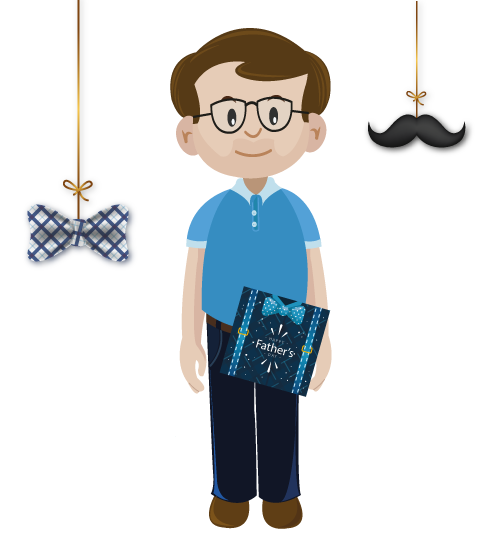 Father´s Day
On Father´s day tita Ana likes to cook a big lunch.

All the children make cards and gifts for all the fathers in the family.
17
Tita Ana takes pictures of her happy family, laughing and having fun with her cell phone. 

Later, she sends messages of unforgettable  pictures and new memories.
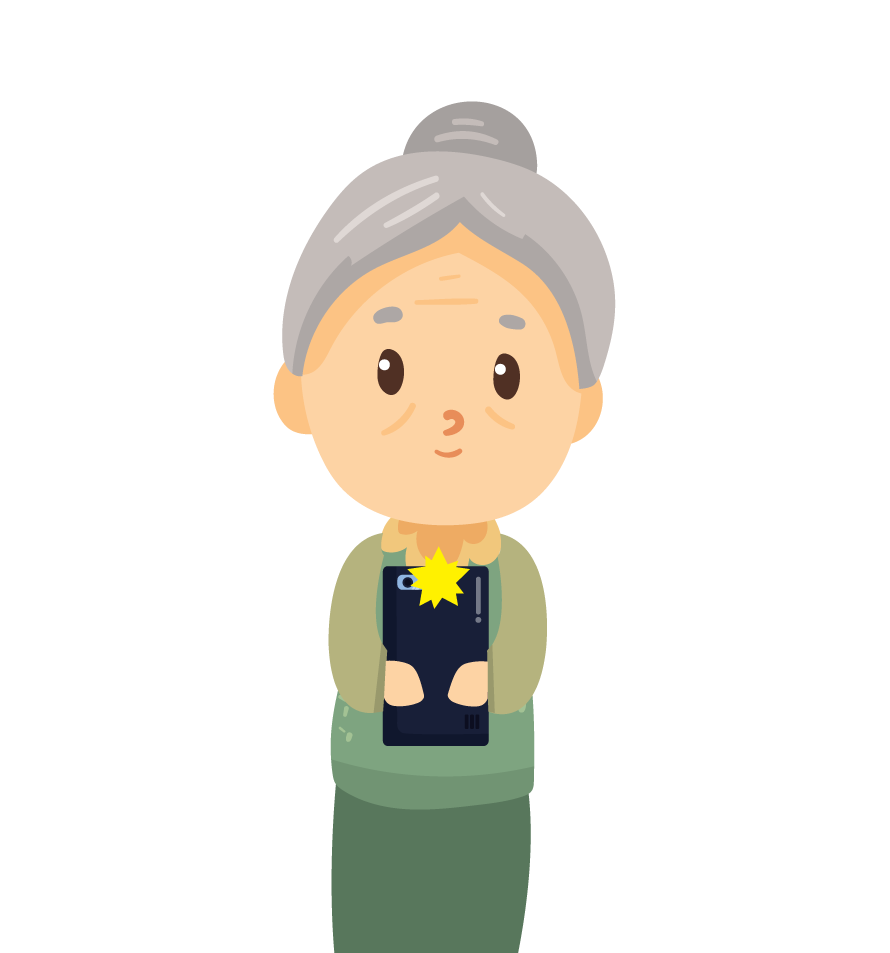 18
Independence Day
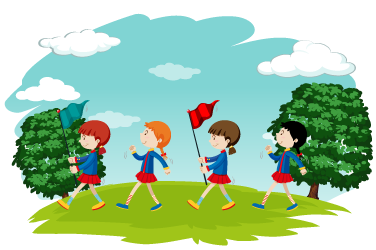 Independence Day in Costa Rica is a big celebration. It is on September 15th. 
Tita Ana likes to see the parades.
19
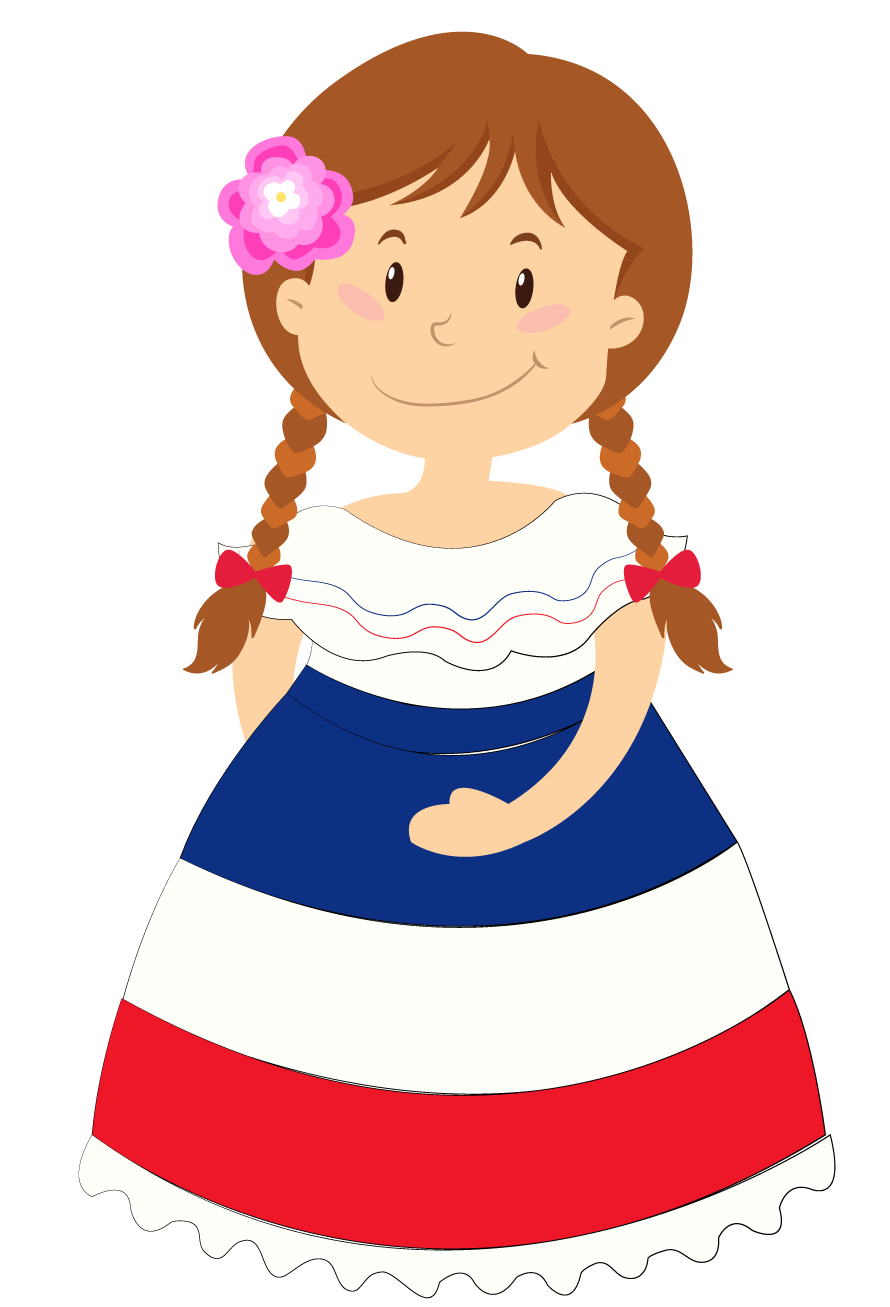 She also takes pictures of me wearing the  typical dress she made.
20
She enjoys watching the typical dances and listening to the bands playing typical music.
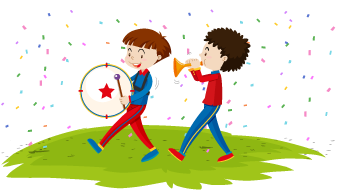 21
Christmas
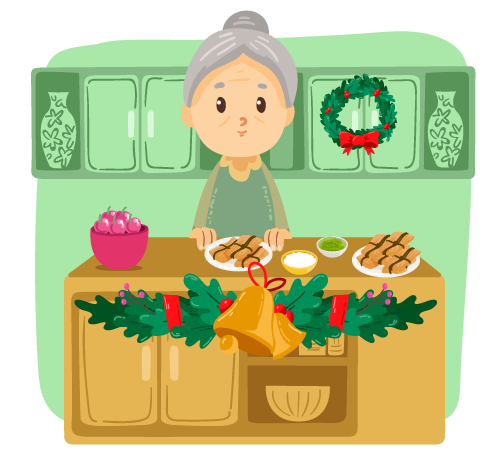 At Christmas time my tita likes to make tamales and everybody in the family can help.
22
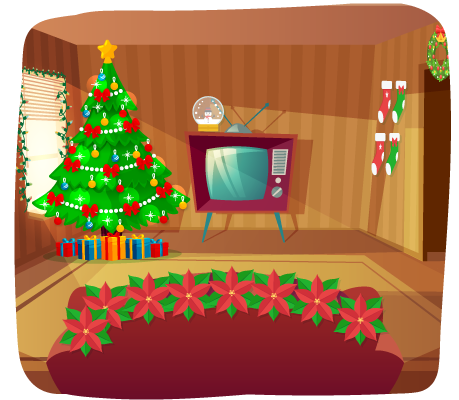 My aunt Lilly enjoys  decorating the house and putting gifts under the tree.
23
On Christmas Eve, we sing Christmas songs. We have a family dinner and exchange gifts.
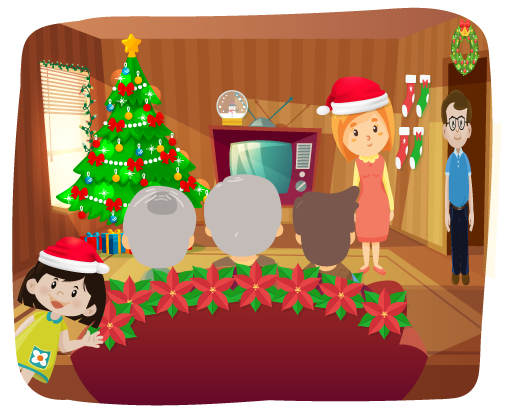 24
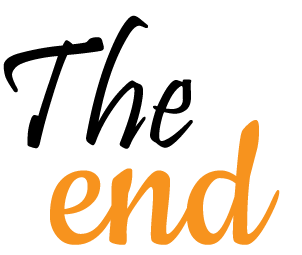 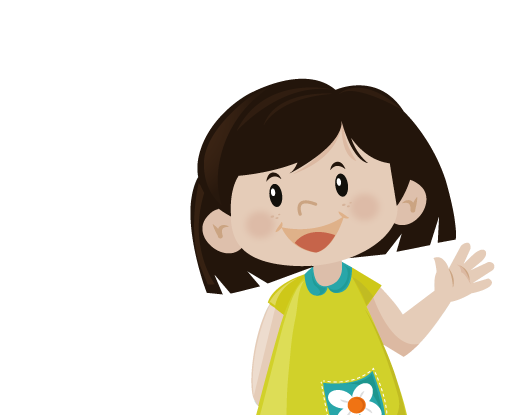 25
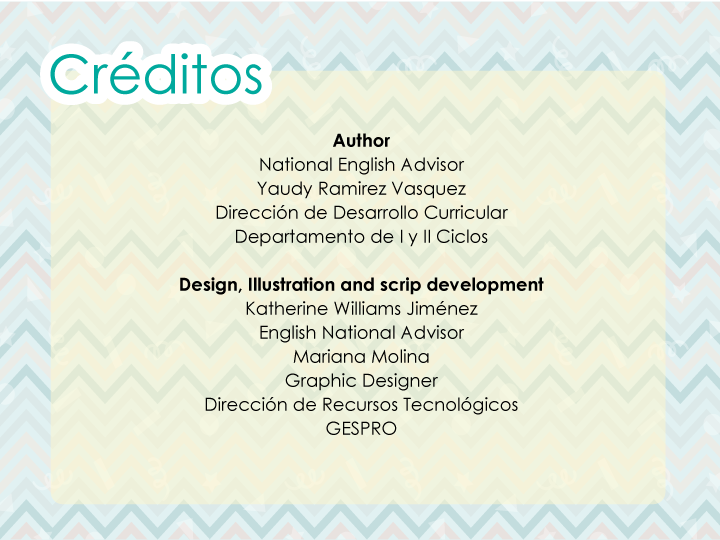 26